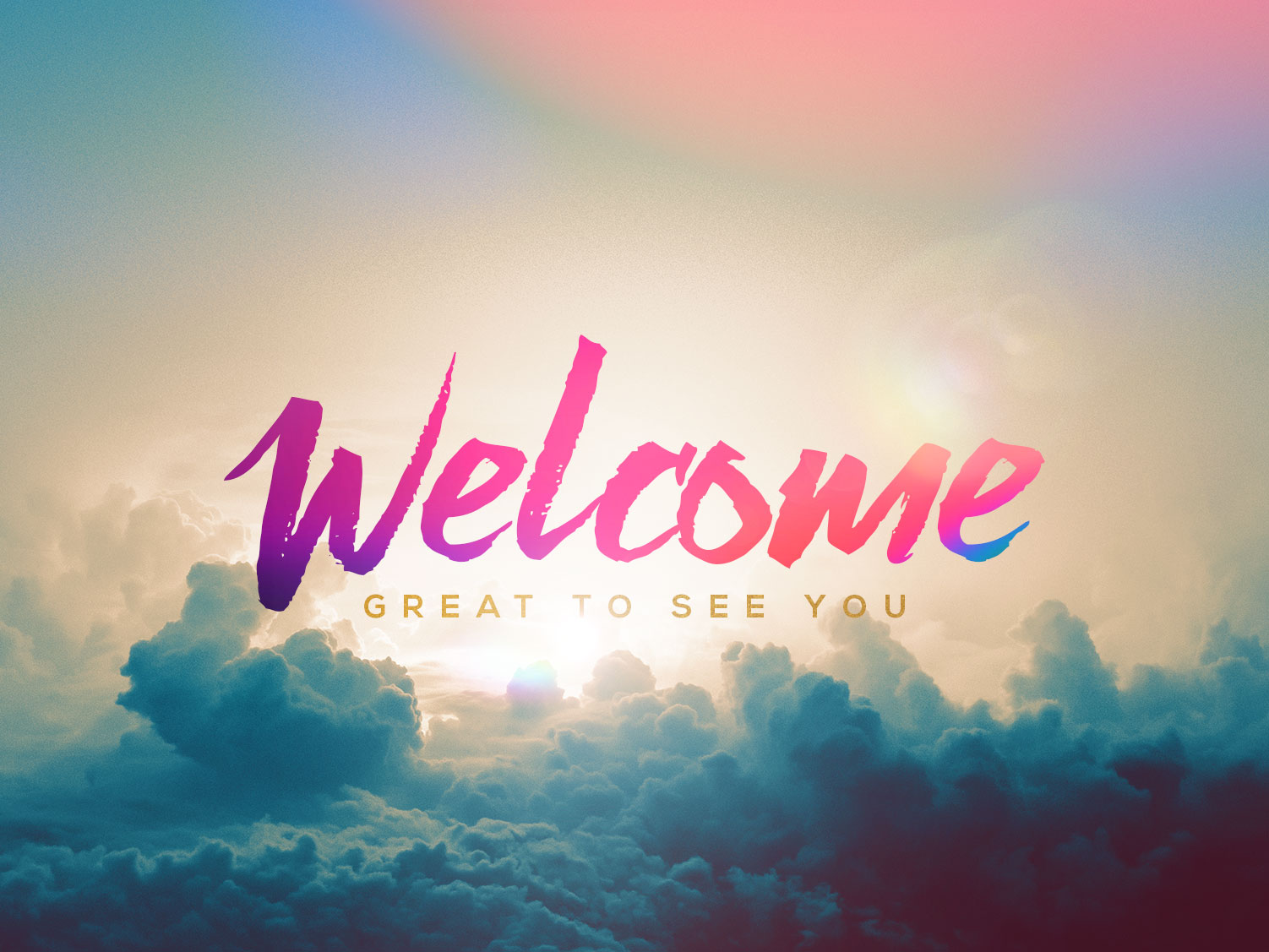 Dr. Gregg Marutzky
GOSPEL GRACE
Part One
A Question….
What is the most common word or expression used in the New Testament for a person who is saved?
A Question….
What is the most common word or expression used in the New Testament for a person who is saved?

Saved?
Christian?Disciple?
Forgiven?
The Answer….
In Christ

In Christ, in Him, In the Lord 164 times in Paul alone.
Philippians:  Life in Christ
Phil 1:1-30  To Live is Christ

Phil 2:1-18  Living Like Christ

Phil 3:1-21  Put Your Confidence in Christ

Phil 4:1-23  Practical Living in Christ
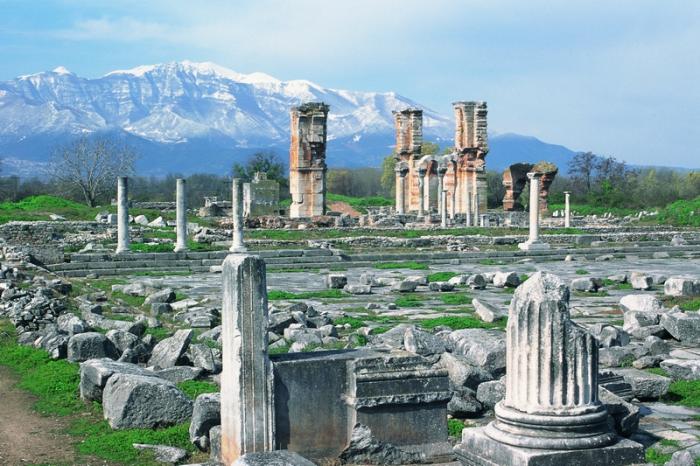 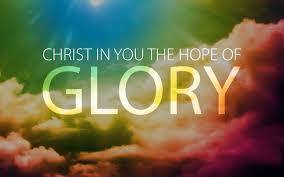 Theme of Colossians:
Christ in You the Hope of Glory
So…  What do we have in Christ?
Philippians 1:1 Saints in Christ Jesus

Phil 4:7 peace of God

Philippians2:1  Encouragement in Christ.

Gal 3:26  Children of God.

Coll 1:14, Eph 1:7 Redemption

Colossians 2:10  fullness

Coll 2:11-12 Put off the flesh
We Have Everything in Christ!
Ephesians 1:3  every spiritual blessing

Ephesians 1:4, 11  chosen 

1 Corinthians 15:22  we will be made alive/resurrected

2 Corinthians 5:21  we become the righteousness of God

Romans 6:23  have eternal life

Romans 8:38-39 secure love of God
2 Timothy 1:9  grace

2 Corinthians 5:17  a new creation

2 Corinthians 1:20   all God’s promises fulfilled
Even More in Christ
Romans 8:1  No condemnation

Coll 1:27, 2:3   The mystery is revealed in Christ.

Coll 2:17  Reality is found in Christ.

We were made these things.
We are being made these things.
We will be made these things.
Paul’s Goal:  To be found in Christ.
Phil 3:7-10

To Paul, everthing else was garbage by comparison.

It was worth less than nothing compared to knowing Christ and to being in Christ.
Refuse!
A mathematical equation:

Jew + Benjamite + Pharisee +  top 2% righteous
 +  top 2% devoted  =  0

Actually, it adds up to less than nothing.
Knowing Christ/Being in Christ
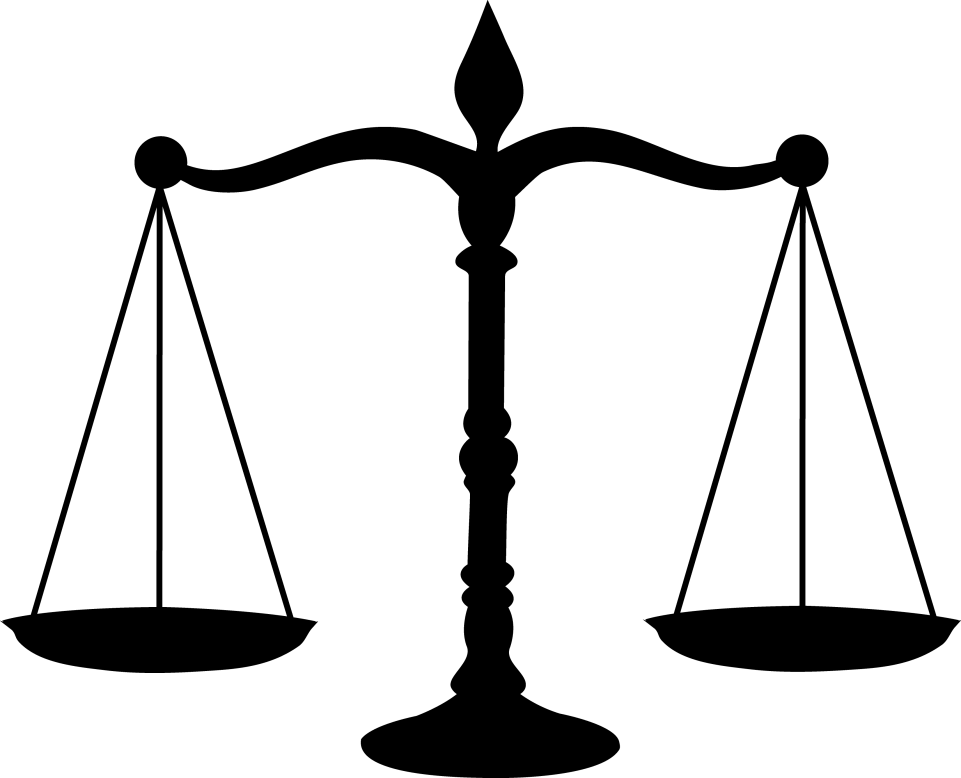 All things
Being in Christ
If We are in Christ, How and when did we get into Christ?
Gal 3:26  Baptized into Christ

Romans 6:4 Baptized into Christ

Believe into Christ?
Repent into Christ?
Pray into Christ?
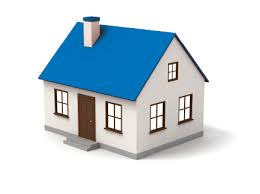 How do you get in there?
You were out here
Galatians 5:1 Freedom in Christ
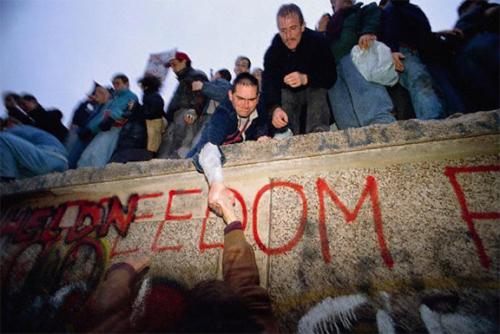 Freedom!!!!!!
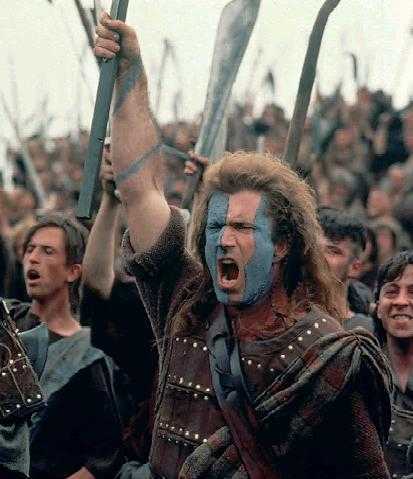 Yeah; We’re Free!
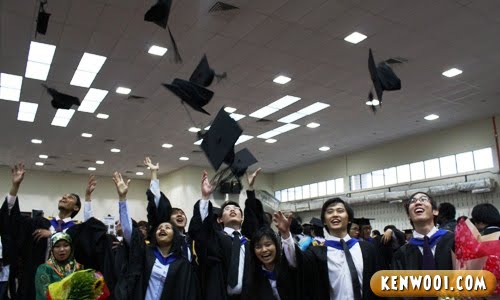 1 Cor 9Our Christian Bill of RightsQuestion:  What Have You Done With Your Freedom in Christ?
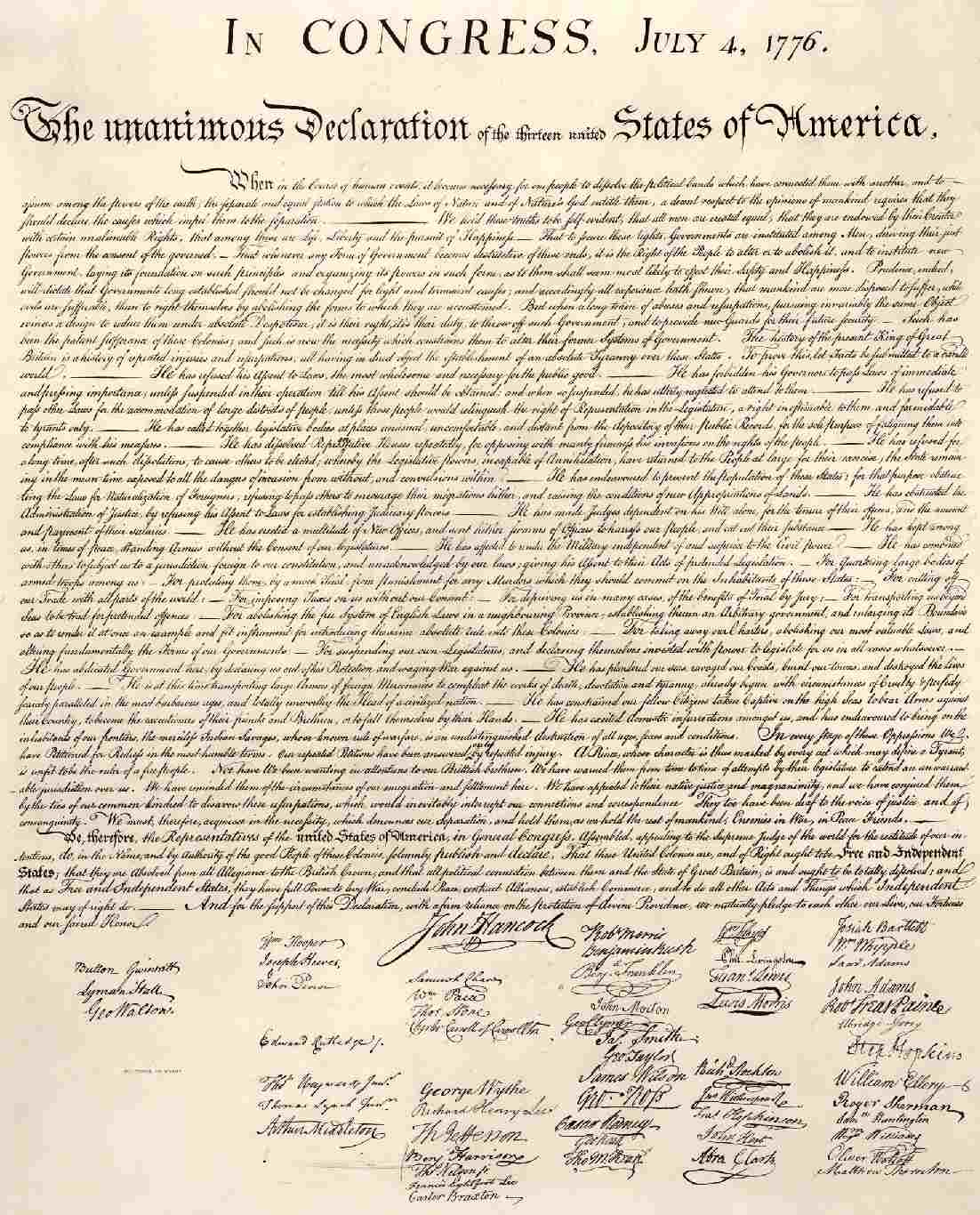 1 Cor 9:1-2  Paul:  Am I not free?
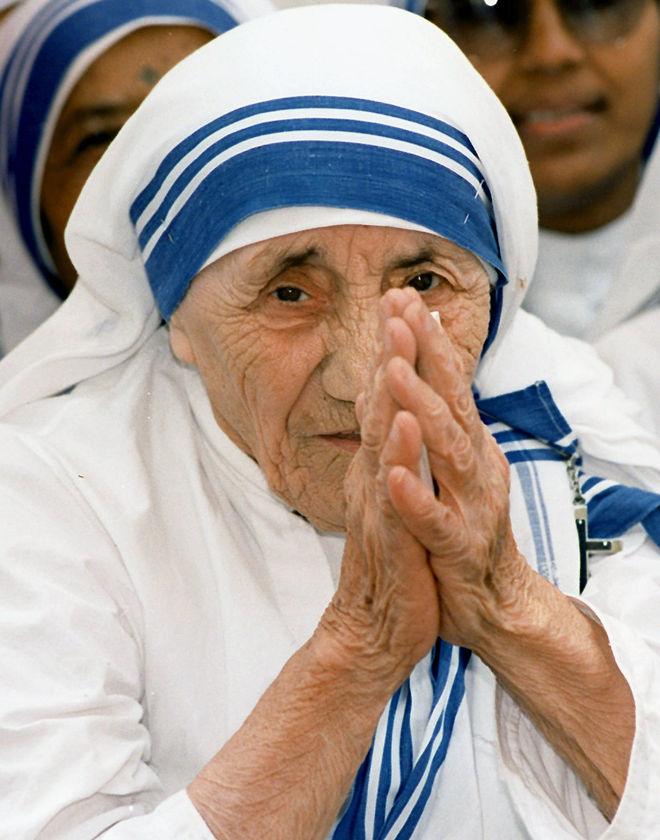 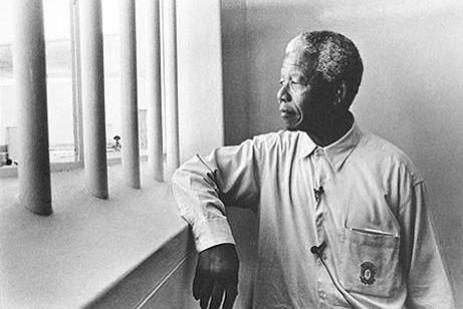 Question:  Who Does the world see as truly great, and what do they have in common?